UNICEF Club Meeting
11/10/17
Children’s Rights
Officers: Riya Verma, Sneha Gonuguntla, Sahil Gullapalli, and Smruti Shah
Children Have Rights
UNICEF believes that children are human beings with a distinct set of rights instead of passive objects of care and charity.
UNICEF is working to protect the rights of all children, especially children in war torn countries, or children with disabilities.
Children Have Rights (Continued)
Children with disabilities are targets of discrimination, exclusion, stigmatization, neglect, exploitation, violence and abuse. Worst of all, children with disabilities are often invisible — ignored by governments and communities.
Around the world, at least 93 million children — or 1 in 20 of those aged 14 or younger — live with a moderate or severe disability. We believe in ZERO discrimination against children with disabilities.
UNICEF’s Goals for Children
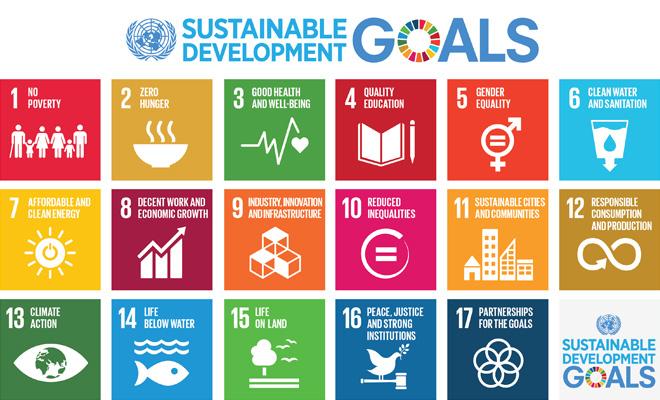 Convention on the Rights of the Child
International treaty recognized that children are not possessions, but people who have human rights. It also recognized the incredible importance of parents and families in providing the best environment for children to grow.
The United States is the only country in the U.N. that has not ratified the CRC.  UNICEF is asking all of its high school members to sign a petition asking the President, and our congressmen, to ratify the CRC.
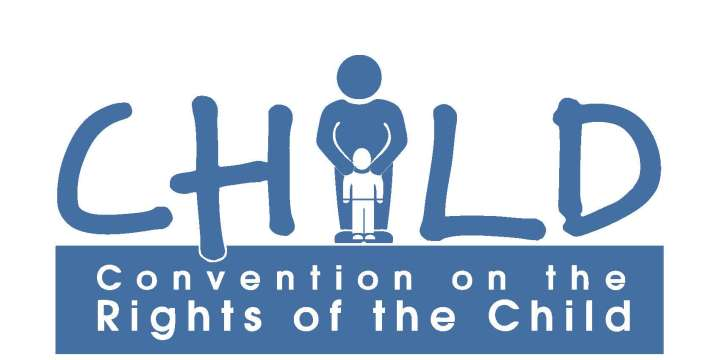 https://www.unicefusa.org/help/advocate
UNICEF News: Rohingya Refugee Crisis
Global refugee crisis is unfolding in Myanmar, a Southeast Asian nation

More than half a million ethnic Muslims from Myanmar’s Rakhine State are fleeing to safety in Bangladesh

They are escaping what many officials are calling a case of ethnic cleansing 

To help the refugees, UNICEF is providing free education, healthcare, and protection for everyone affected by this crisis

https://www.youtube.com/watch?v=o0UTDyh1Njw
https://www.youtube.com/watch?v=cSlojfiV__8
Official UNICEF Club Sign-Up
If you haven’t signed up on the Official UNICEF Club website yet please do so soon!

The Instructions and Link for this will be sent out via remind/email soon.
Contact Us
Email: bwunicef@gmail.com
Remind: Text @bwunicef to 81010
Website: http://briarwoodsunicef.weebly.com/
Next UNICEF Club Meeting: Friday, December 8th at 8:40 AM

This presentation can be found under the “Updates” tab on our website